STRESS MANAGEMENT: CAUSES & PREVENTION
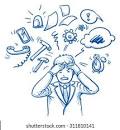 BY
Dr. SMRITIKANA GHOSH
STRESS
Stress is a typical bodily response to change that causes physical, emotional, and cognitive reactions. Stress is described as a condition of anxiety or mental strain brought on by a challenging circumstance. Stress is a normal human reaction that motivates us to deal with problems and dangers in our lives. Everyone goes through periods of stress.
TYPES OF STRESS
ACUTE STRESS –Acute stress is usually brief. Examples of acute stress would be any stress you suffer from for a short period of time — like a traffic jam, an argument with your spouse, criticism from your boss, deadlines for work-related projects etc.

EPISODIC ACUTE STRESS – Episodic acute stress is short-term but frequent. Generally, this type of stress is most common for people who identify themselves as naturally anxious, irritable, or short-tempered, as they may interpret even minor stressors as being the source of major stress. They include stress over regular speeches at work, repeat visits to the doctor, meetings to talk about a divorce etc.

CHRONIC STRESS -This is stress that lasts for a longer period of time. Family changes: Getting married or divorced, birth of a child, death of a loved one, family problems, Work: Starting a new job, losing a job, retiring, difficulties at work, being unable to find a job, etc.
SYMPTOMS OF STRESS
Perspiring, racing heart, high blood pressure, dizziness, shortness of breath, tight muscles, nausea, vomiting, abdominal pain, and exhaustion are all examples of physical symptoms.

Negative emotions such as anger, impatience, and depression; anxiousness; a sense of hopelessness; and isolation are also present.

Eating disorders (both binge and restrictive), substance abuse, sexual dysfunction, and disturbed sleep patterns are all examples of behavioural symptoms.

Memory loss, inability to focus, pessimism, and dissociation (defined as a sensation of being emotionally, mentally, and psychologically detached from oneself) are all examples of cognitive symptoms.

Further people with family history of mental illness are generally affected more by stress.
CAUSES OF STRESS IN STUDENTS
ACADEMIC STRESS

PARENTAL EXPECTATIONS

UNHEALTHY COMPETITION

HIGH ACADEMIC DEMANDS

FINANCES

EXAMS

PEER PRESSURE

WORK SCHEDULES

LACK OF TIME MANAGEMENT
STRESS MANAGEMENT
According to Dr. Alkin, Director of Stress Management Counselling Centre, New York, anxiety, tension etc are bitter truth of our life but, it does not mean that a person should always remains in anxiety and tension. Stress will cause damage to our physical and mental balance, it will produce insecurity, sadness etc. If we free from anxiety we can enjoy our life.  Stress management may improve our life. The stress management meaning is to reduce the negative impacts caused by stress and to improve a person's physical and mental well-being.
IMPORTANCE OF STRESS MANAGEMENT
When we have too much worry, we might start to feel worried. Then, after a little while, we start to feel tired. But in the modern world, we are constantly stressed out, which wears us down. This might be quite harmful to our emotional and physical well-being.
HOW TO MANAGE STRESS
GET ENOUGH SLEEP
EXERCISE REGULARLY
TIME MANAGEMENT SKILLS
POSITIVE THINKING
LISTENING TO MUSIC
HEALTHY DIET
AVOIDING OVER AMBITION
MEDITATION, PRACTICING YOGA AND PRANAYAM
 ENGAGING IN CREATIVE WORK
REMITTING SORROW
SHIFT  YOUR MINDSET
KEEPING PETS
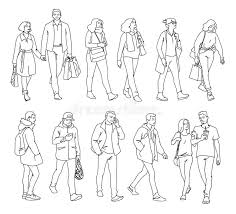 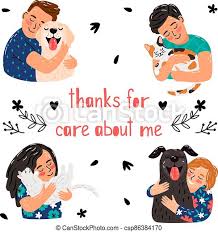 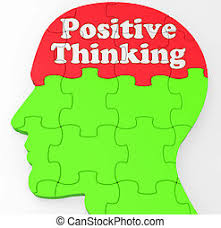 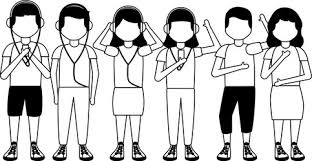 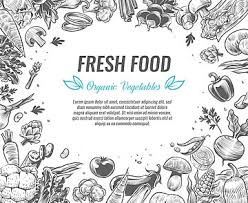 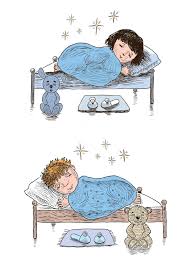 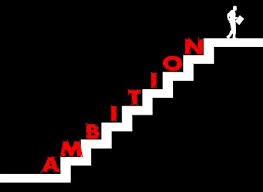 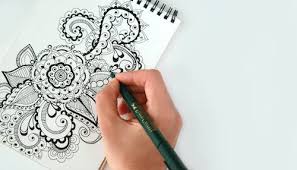 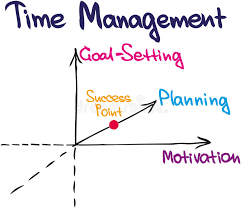 CONCLUSION
Seeking professional help from a counselor is recommended if you see your coping skills diminishing under stress and/or are experiencing worrying symptoms. Managing stress is possible, and seeking professional help is one of the best ways to do so.
THANK YOU